Welcome
Disaster Preparedness
B.Saenz
The Importance of Having a Plan
-Organize your priorities
-Thoroughness
-Inventory Resources
-Mitigate
-Pre-establish Actions
Considerations
Organization
Loss of Power
Internet
Communication
Distribution
Spontaneous Volunteers
Trash
Additional Requests
Fuel
Donations
Safety
Pre-Planning Reduces Stress
Write it.   Train it.   Trust it.
Home Preparation
Your people are your greatest asset.
 
Plan for their priorities.
Possibilities
INTERNAL:

-Lack of appreciation

-Unimportant

-Fear

-Injury
EXTERNAL:

-Injury 

-Transportation Difficulties

-Unable to find Childcare/ Pet Care

-Unable to Secure Home or Property

-Unprepared at Home
Appreciation is Always Appreciated
Understand the Sacrifice

Remember the Purpose

Take Control of Your Fate
Know (and Use) Your Resources
Equipment
Information
Connections
Training
Is YOUR agency disaster ready?
Questions?
Thank You
Photos courtesy of Courtney Morra
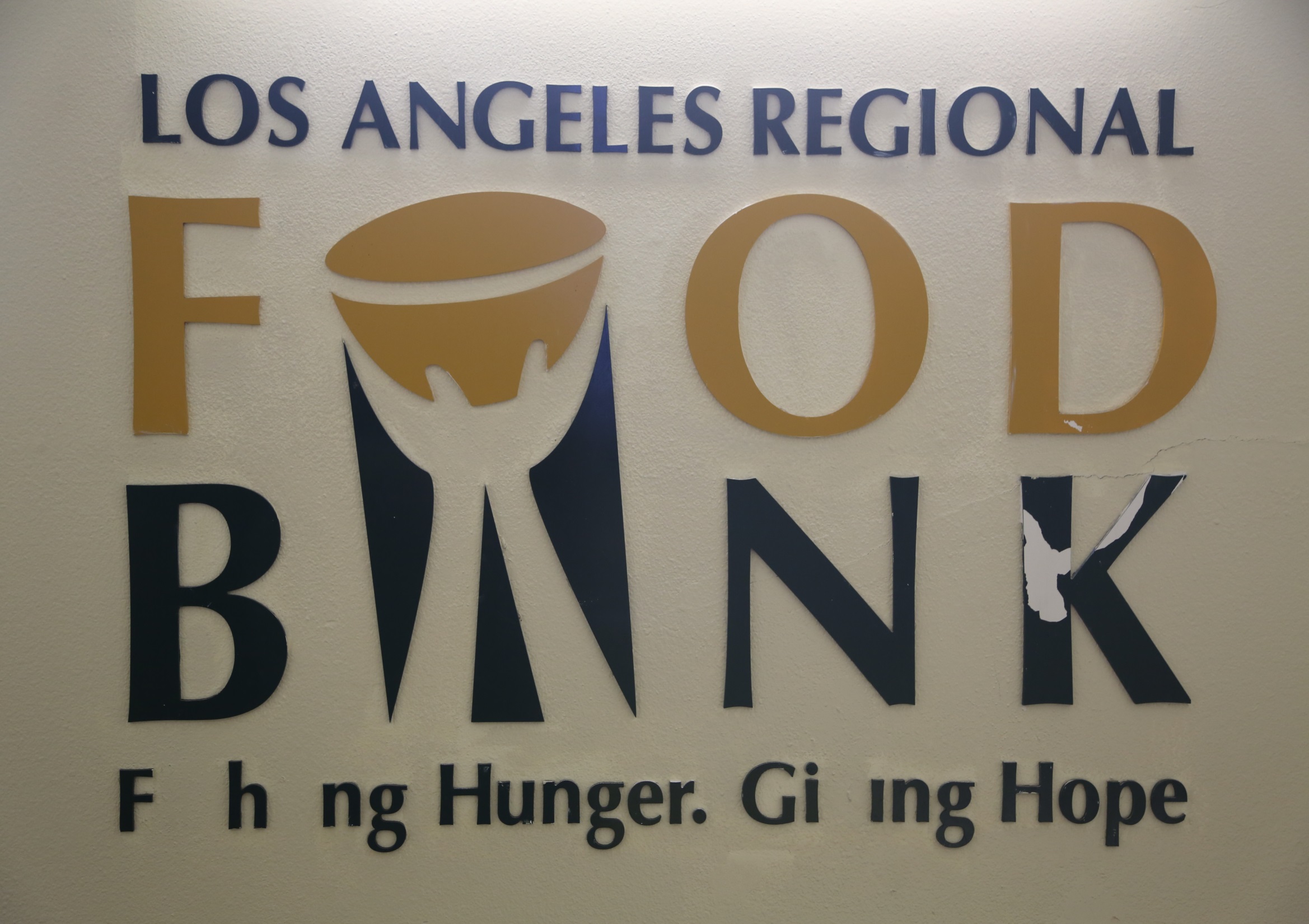